PHÒNG GIÁO DỤC VÀ ĐÀO TẠO QUẬN LONG BIÊN
TRƯỜNG MẦM NON HOA SỮA
Lĩnh vực phát triển thể chất
 Đề tài: Trườn theo hướng thẳng
Trò chơi : cáo và gà
Độ tuổi 3 – 4 tuổi
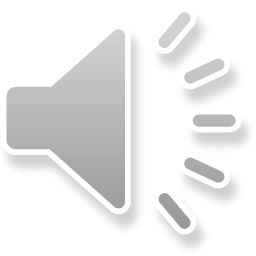 Khởi động
Vận động cơ bản
Trườn theo hướng thẳng
Trò chơi
Cáo và gà